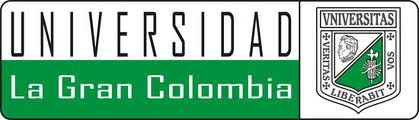 LITERATURE CIRCLES, A WAY TO EXPLORE DIFFERENT CULTURES
JENNYFER HOMEZ SABOGAL
 
LANGUAGE CENTER 
UNIVERSIDAD 
LA GRAN COLOMBIA
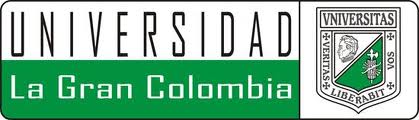 AGENDA
Introduction
Samples
Activity
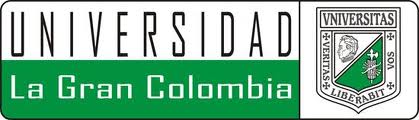 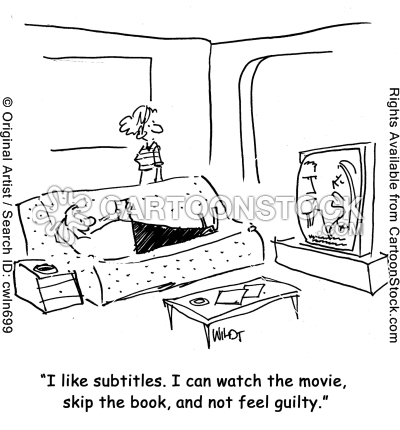 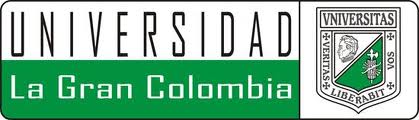 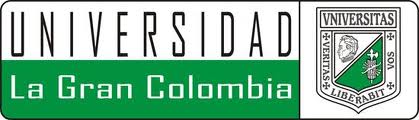 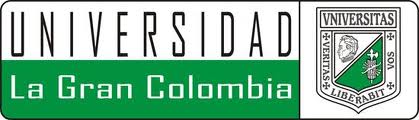 A literature circle is a students' equivalent of an adult book club, but with greater structure, expectation and rigor. The aim is to encourage thoughtful discussion and a love of reading in young people. The true intent of literature circles is "to allow students to practice and develop the skills and strategies of good readers" (DaLie, 2001).
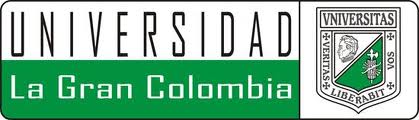 LANGUAGE CENTER 
UNIVERSIDAD 
LA GRAN COLOMBIA  		JENNYFER HOMEZ SABOGAL
				jennyfer.homez@ugc.edu.co